Acne Vulgaris
Alison Barton
Dermatology Specialist Nurse
Learning outcomes
Increased understanding of the pathophysiology of acne
Understand the assessment of acne
Case studies on management and treatment options in line with current guidelines
Discuss psychological impact
When to refer to a specialist
[Speaker Notes: Agreed learning outcomes for group]
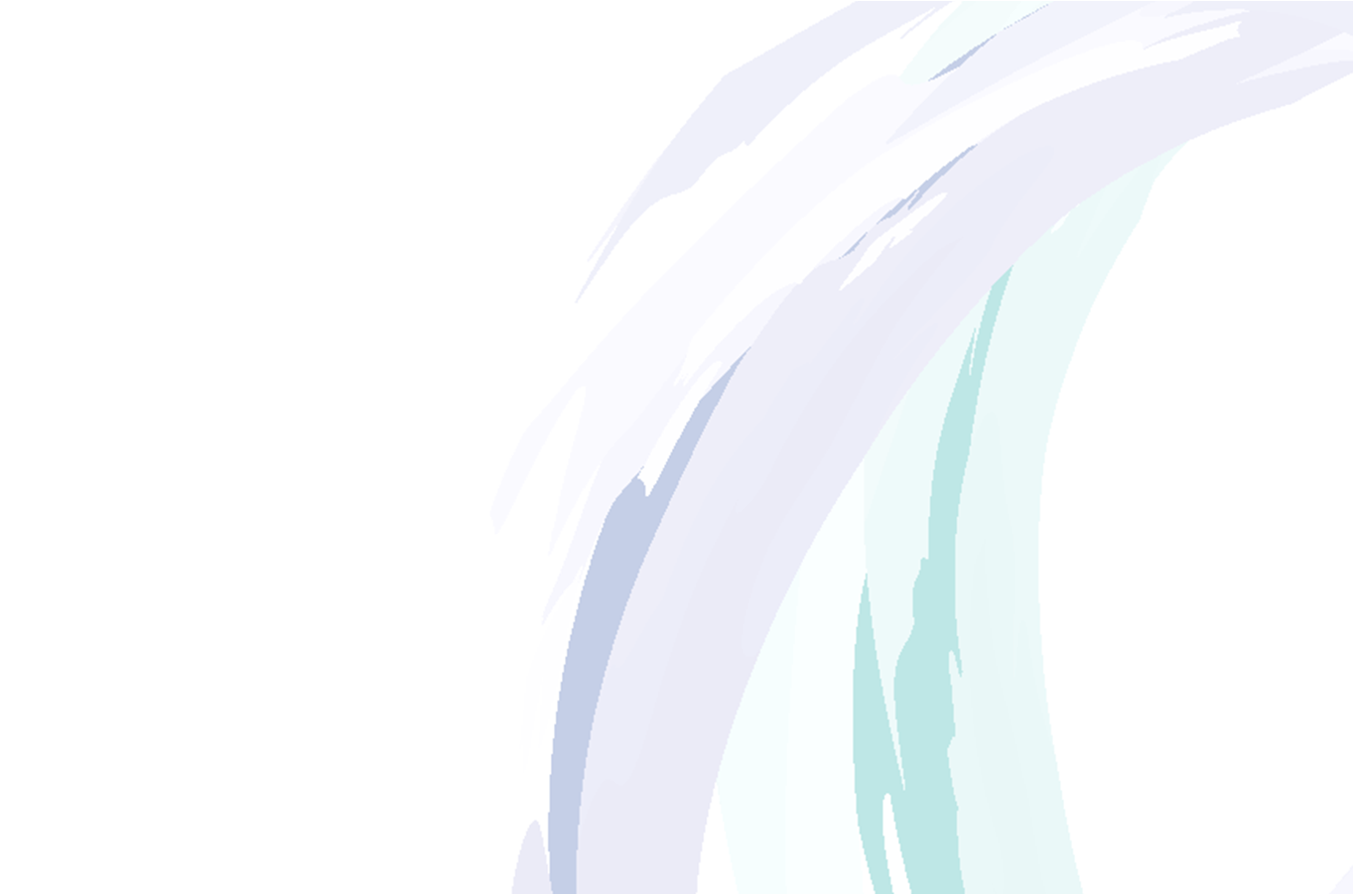 The acne disease pathway
1
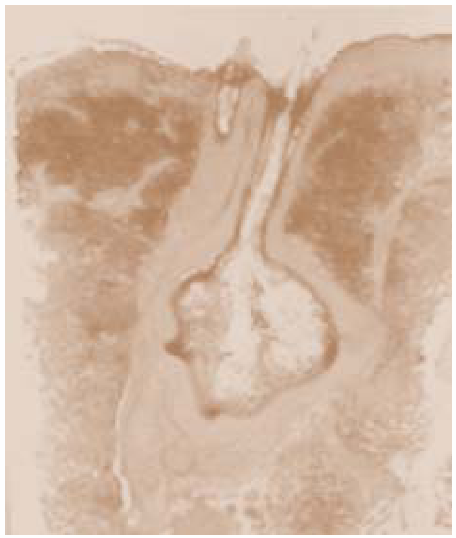 Androgen hormone influences and stimulates sebaceous gland
Sebaceous glands enlarge
Excessive sebum production
Over production of epithelial cells lining follicles
Hyperkeratinization
2
Microcomedone formation
A thick hyperkeratotic plug
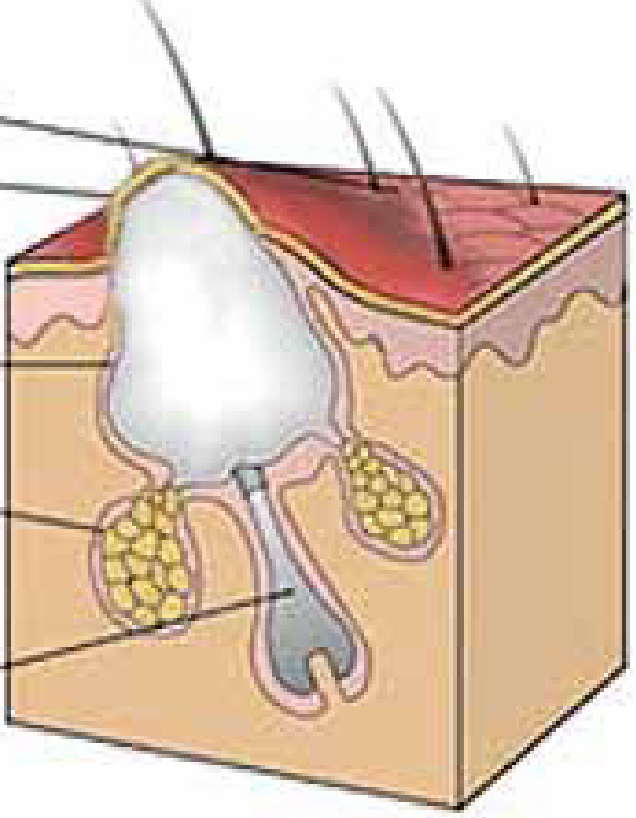 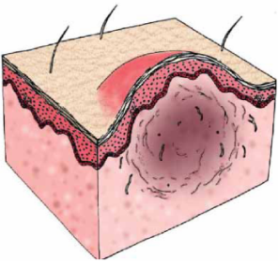 Scars
3
Inflammation and immune response
Formation of pustules and cysts
Propionibacterium acnes colonization in anaerobic environment
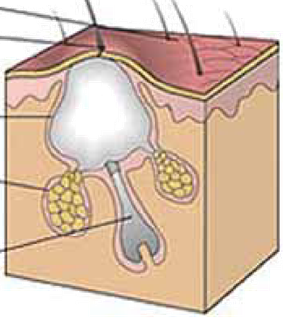 Pathogenic factors of acne
Excessive sebum production
Hyperkeratinization (abnormal cell turnover)
Inflammation and immune response
P. acnes colonization
Goal of treatment: To target as many pathogenic factors of acne as possible
4
White heads and black heads form
[Speaker Notes: Adapted from Common Facial Dermatoses – NUR/007/0814]
Assessment
Duration
Family history
Response to previous treatments
Including over the counter products (OTC)
Adherence with treatments
Use of oil free/non comedogenic products
Differential diagnosis
Types of lesions
[Speaker Notes: Ref: www.PCDS.org.UK/acne]
Psychological aspects
Stress
Anxiety and depression
Social implications
Occupational implications
Self esteem
Body image
Severity of psychological impact
[Speaker Notes: Explore the psychological aspects of the disease and importance to consider patients quality of life issues]
Grading
Classified as:
Non inflammatory (comedonal)
Mild
Moderate
Severe

Useful to use a grading scale
[Speaker Notes: Ref: www.PCDS.org.uk/acne]
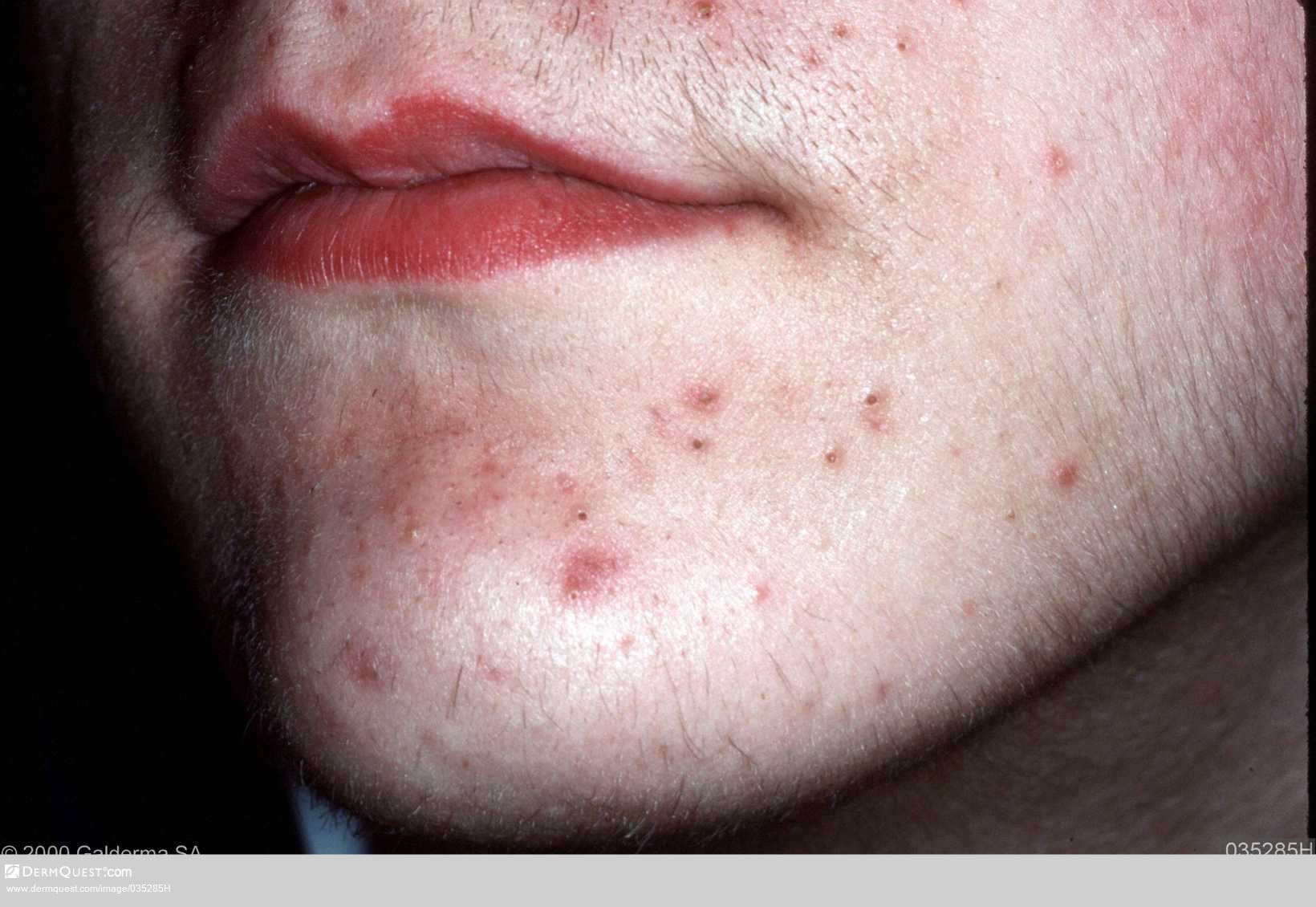 [Speaker Notes: www.dermquest.com/imagelibrary/acnevulgaris/035285H]
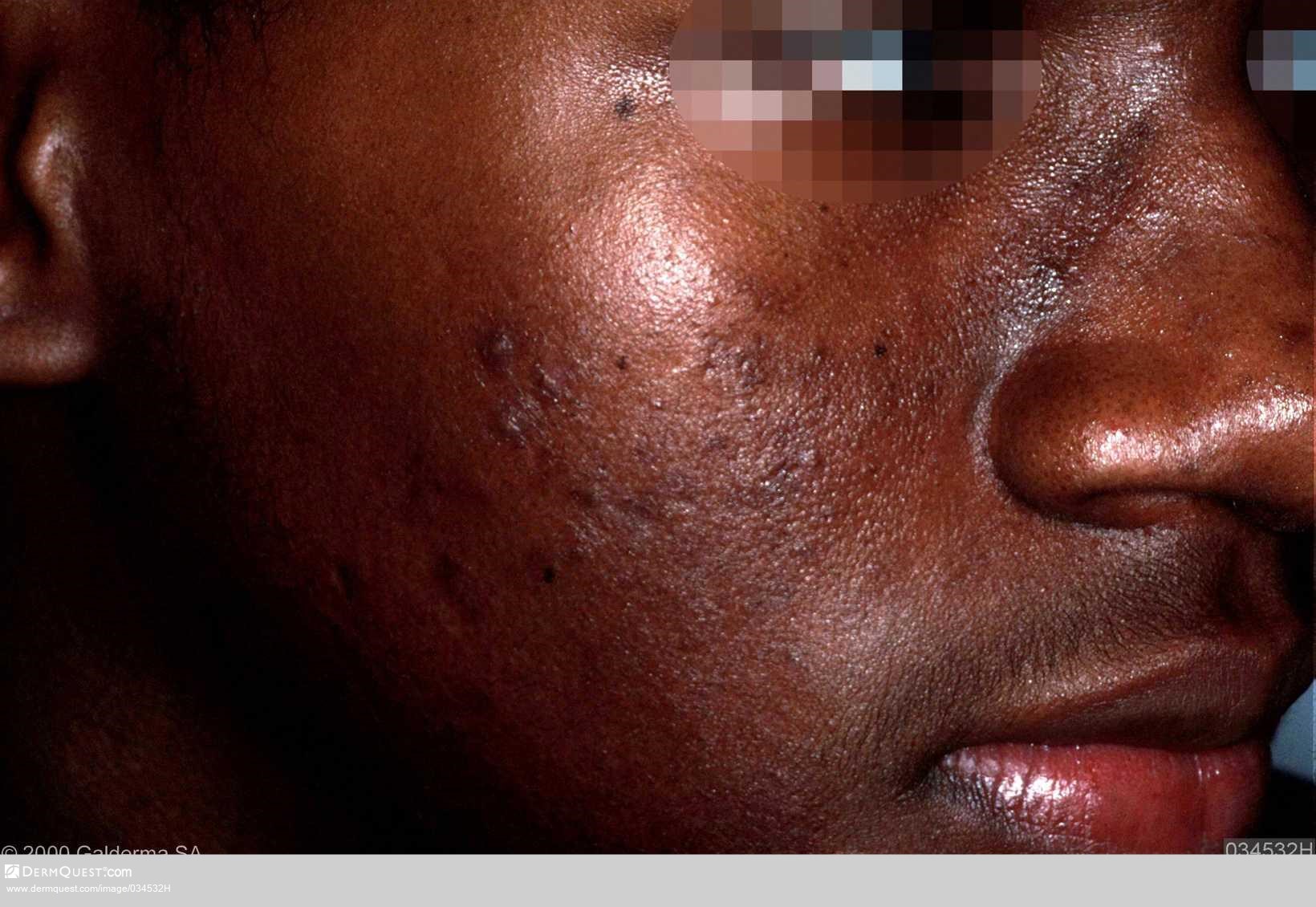 [Speaker Notes: www.dermquest.com/imagelibrary/acnevulgaris/034532H]
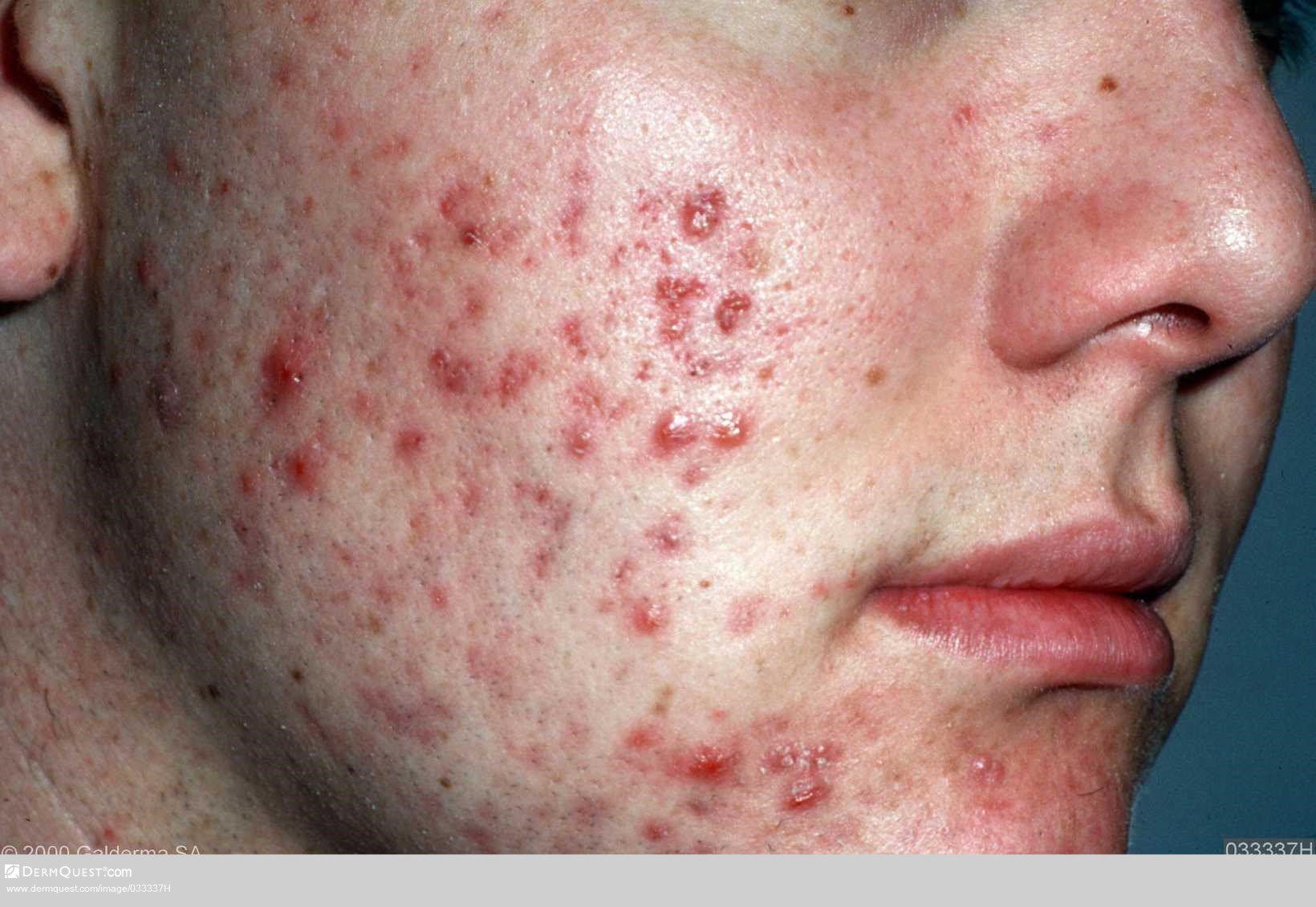 [Speaker Notes: www.dermquest.com/imagelibrary/acnevulgaris/033781V]
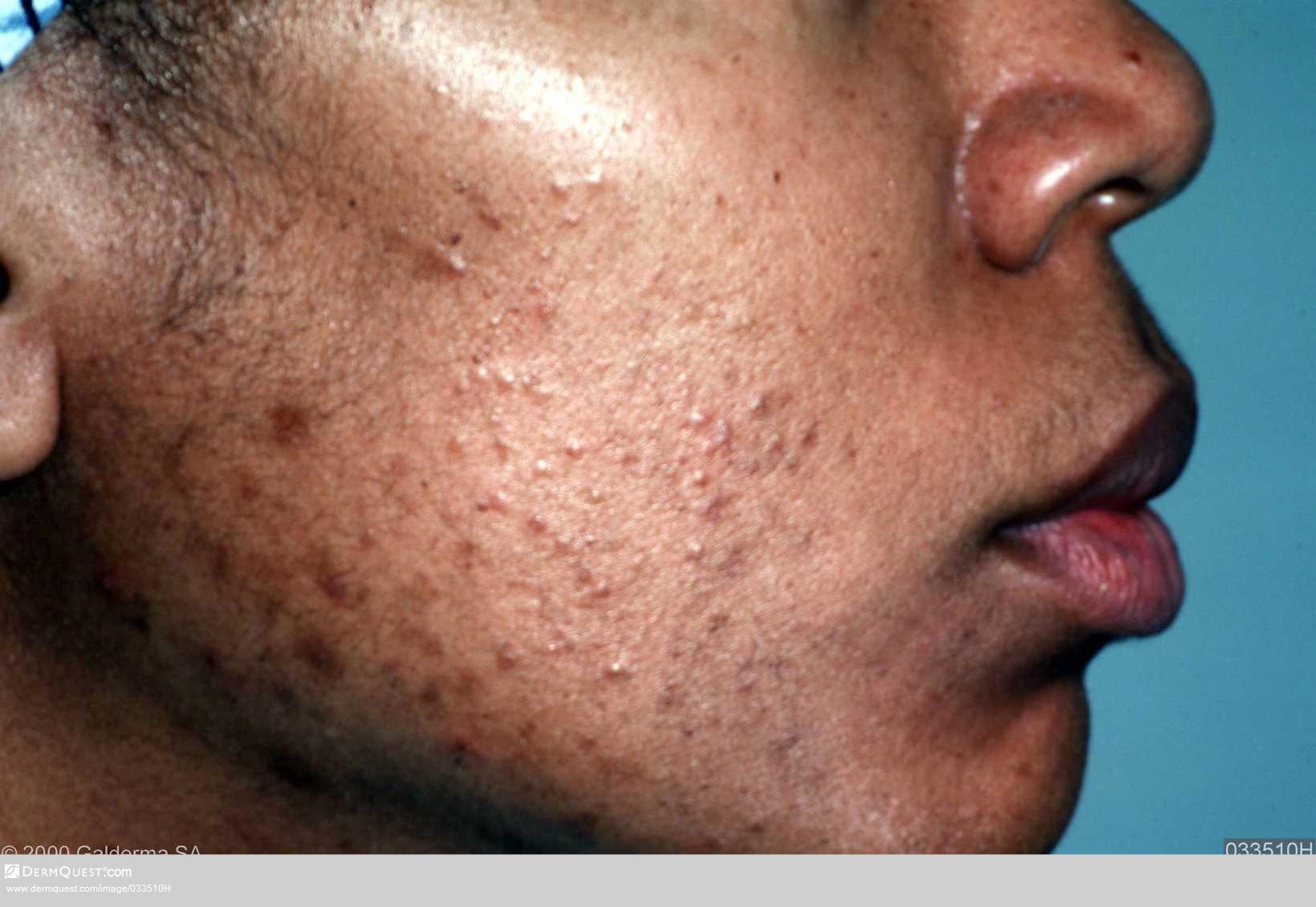 [Speaker Notes: www.dermquest.com/imagelibrary/acnevulgaris/033510H]
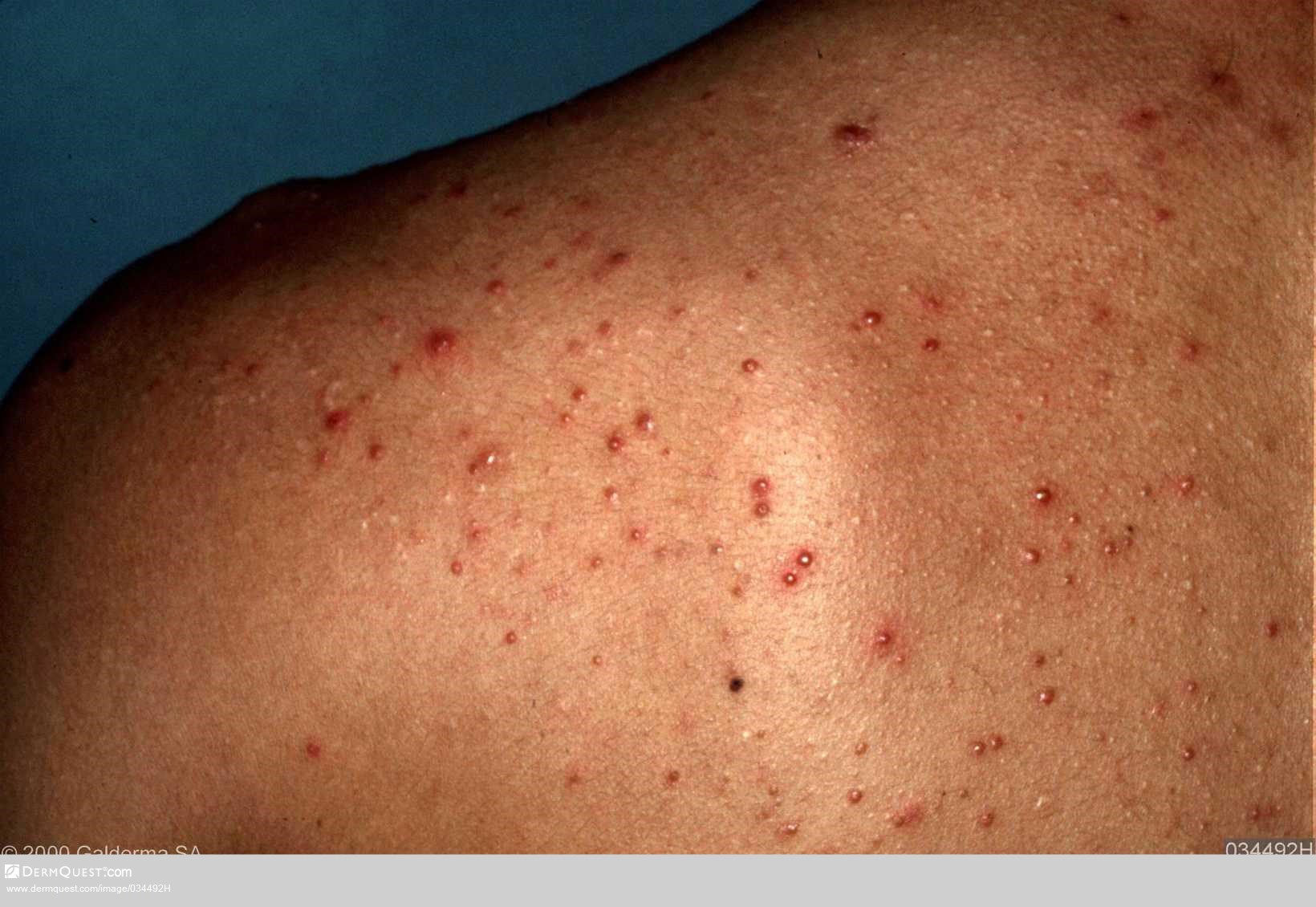 [Speaker Notes: www.dermquest.com/imagelibrary/acnevulgaris/034492H]
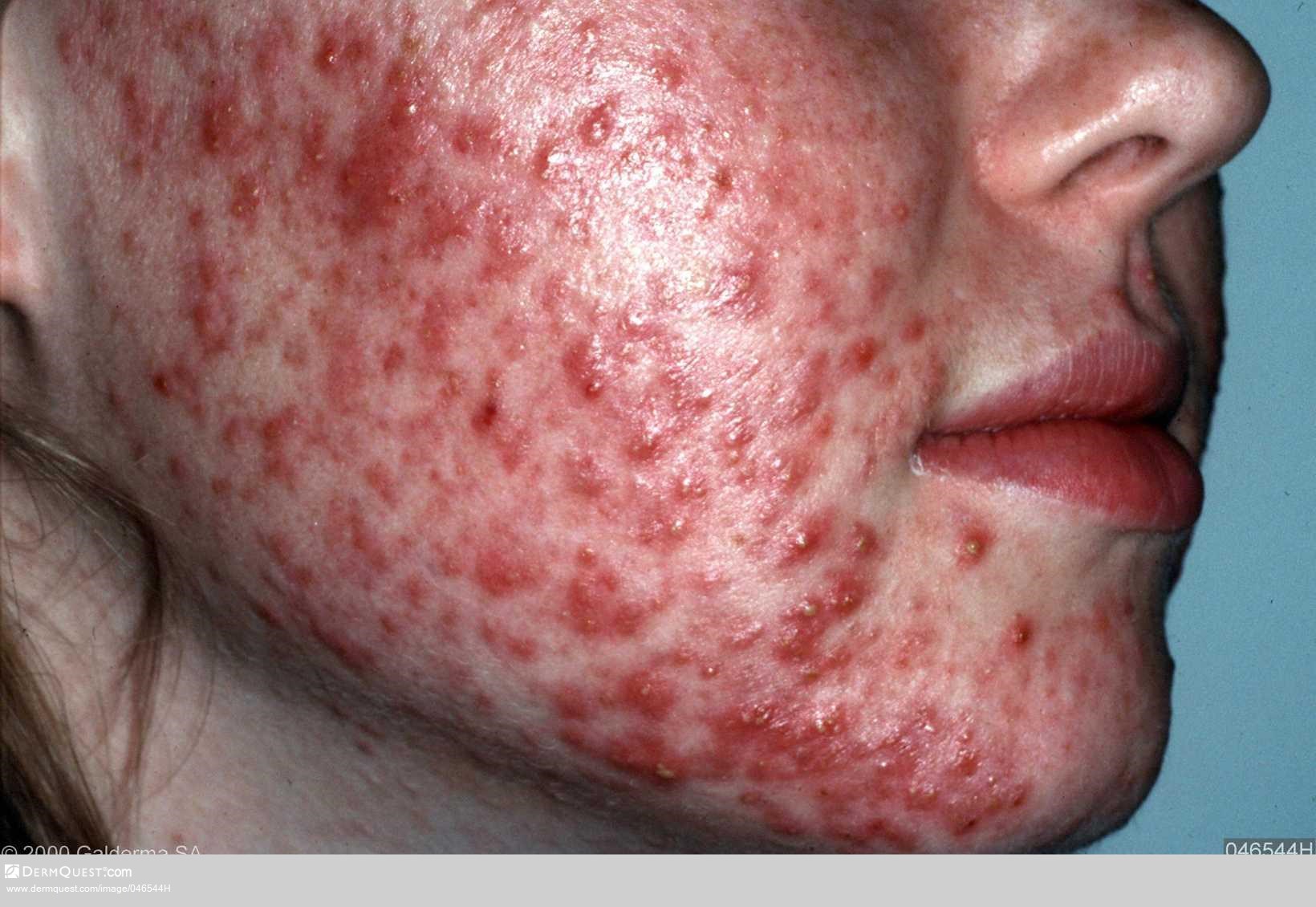 [Speaker Notes: www.dermquest.com/imagelibrary/acnevulgaris/046544H]
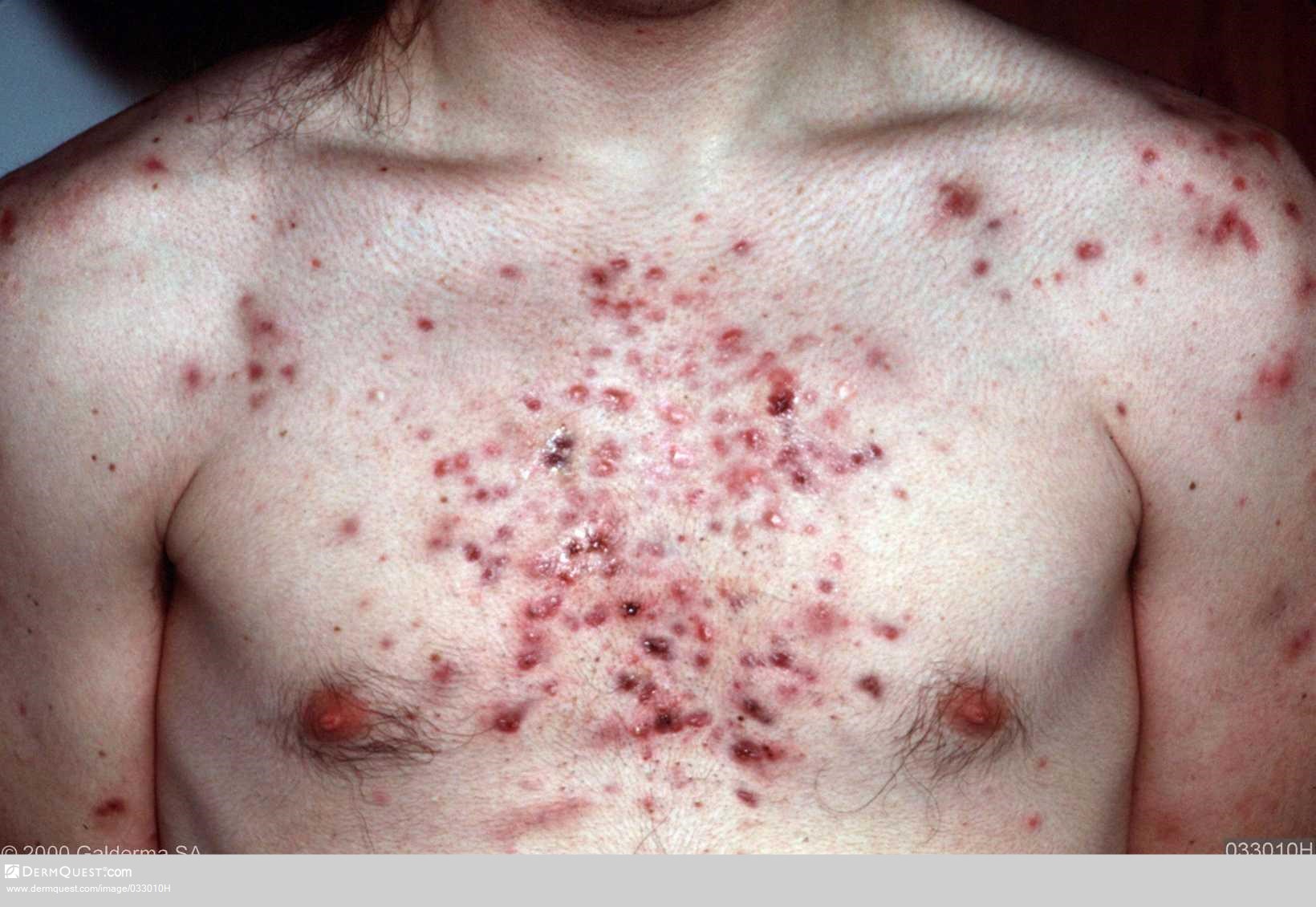 [Speaker Notes: www.dermquest.com/imagelibrary/acnevulgaris/033010H]
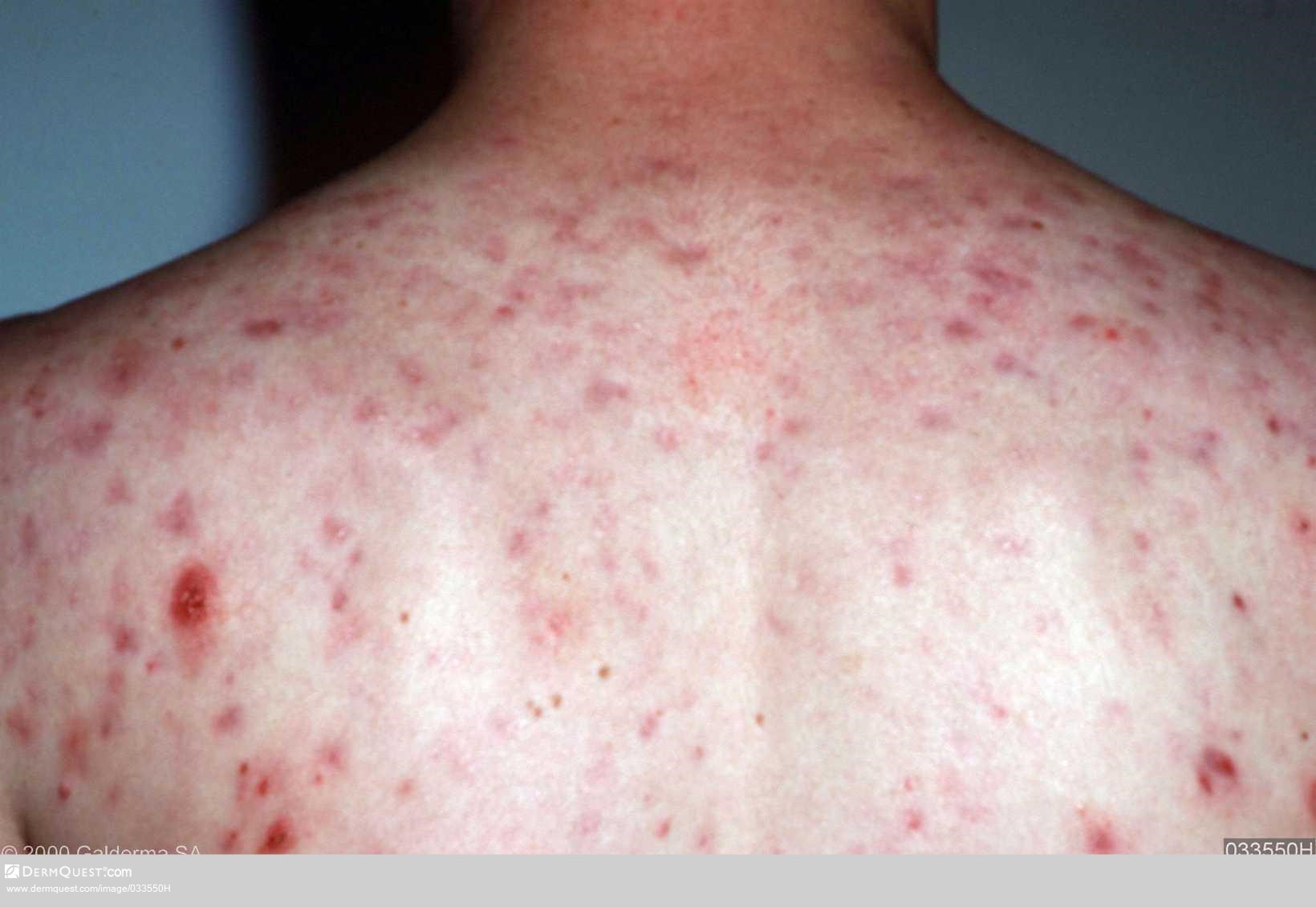 [Speaker Notes: Back acne
www.dermquest.com/imagelibrary/acnevulgaris/033550H]
Tips on managing acne
Follow the guidelines
Early intervention vital
Manage expectations
Ongoing reassessment and support vital
Topical treatments ongoing throughout acne duration
Systemic treatment – intermittent therapy
[Speaker Notes: www.euroderm.org/edf/acne 2011
www.CKS.nice.org.uk/acne-vulgaris  2014]
EDF Guidelines on acne
COMEDONAL
HIGH STRENGTH
None
MEDIUM STRENGTH
 Topical retinoids
LOW STRENGTH
 BPO or
Azelaic acid
MILD TO MODERATE PAPULOPUSTULAR ACNE
HIGH STRENGTH
 Adapalene + BPO (FC) or
 BPO + Clindamycin (FC)
MEDIUM STRENGTH
 Azelaic acid or 
BPO or
 topical retinoid or 
systemic antibiotic  + Adapalene
LOW STRENGTH
 Blue light or oral zinc or 
topical erythromycin+ Isotretinoin(FC) or  
Topical Erythromycin + Tretinoin (FC) or 
systemic antibiotic + Azelaic acid  or systemic antibiotics +Adapalene + BPO (FC)
SEVERE PAPULOPUSTULAR/MODERATE NODULAR ACNE
HIGH STRENGTH Isotretinoin
MEDIUM STRENGTH Systemic antibiotics +Adapalene or systemic antibiotics + Azelaic acid or systemic antibiotics + Adapalene+ BPO (FC)
LOW STRENGTH Systemic antibiotics + BPO
Females - hormonal antiandrogens +topical treatment  or hormonal antiandrogens +systemic antibiotics
SEVERE
HIGH STRENGTH Isotretinoin
MODERATE STRENGTH
systemic antibiotics + Azelaic acid
LOW STRENGTH systemic antibiotics + BPO or systemic antibiotics + Adapalene or
Systemic antibiotics + Adapalene + BPO(FC)
Females – Hormonal antiandrogens + systemic antibiotics
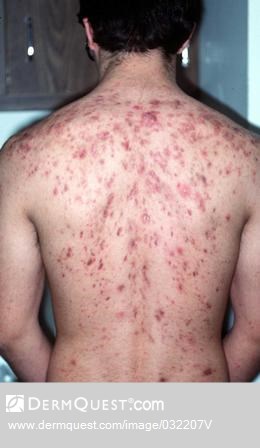 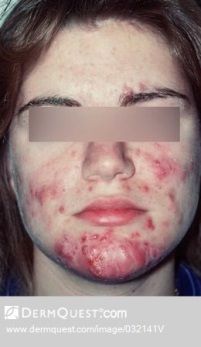 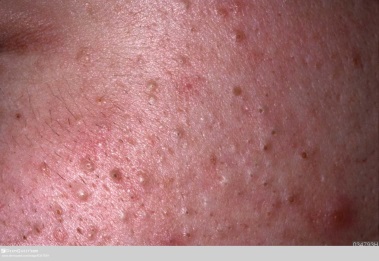 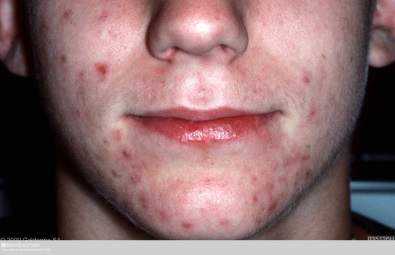 [Speaker Notes: EDF Guidelines on acne 2011 page 19
Mild https://www.dermquest.com/image-library/image/5044bfcfc97267166cd624fb
Comedonal: https://www.dermquest.com/image-library/image/5044bfd0c97267166cd658d9
Severe: https://www.dermquest.com/image-library/image/5044bfd0c97267166cd64bfb
Severe PP and nodular acne:https://www.dermquest.com/image-library/image/5044bfd0c97267166cd63a81]
Case studiesHow would you treat?
Case 1
17 year old girl
Mild to moderate papular pustular acne
Acne since 14
Strong family history
Affecting face only
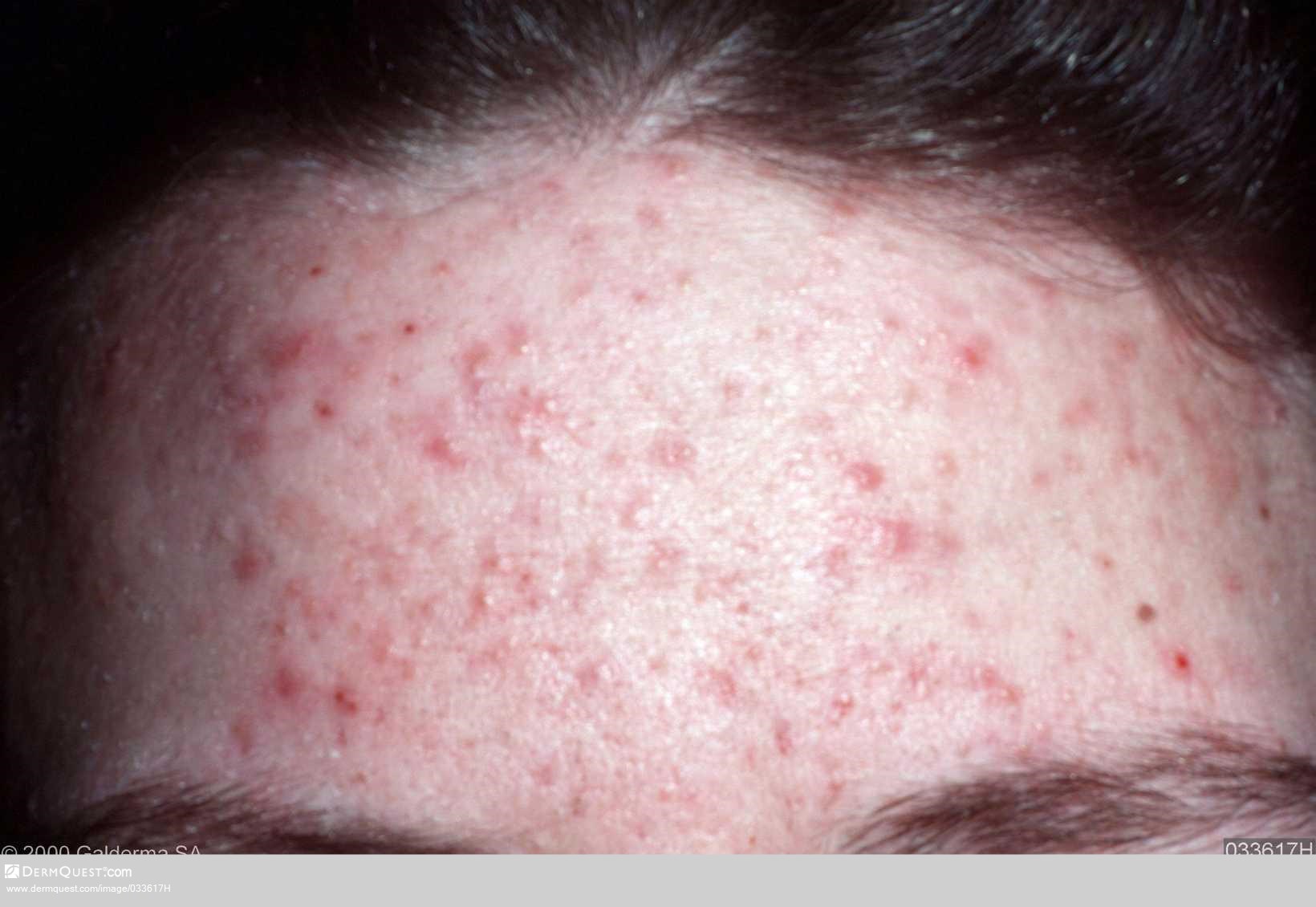 [Speaker Notes: www.Dermquest.com/imagelibrary/acne vulgaris/033617H]
Discussion on treatment
BPO 
Topical retinoid 
Topical antibiotics
Oral antibiotics
Combination
Non comedogenic cleanser
Non comedogenic foundation
[Speaker Notes: Ref: EDF]
Case 2
19 year old girl
Has had acne for 3 years, getting worse
Has tried some over the counter treatments 
Really self conscious 
Affecting whole face
Finding it difficult to cover up

    How would you treat?
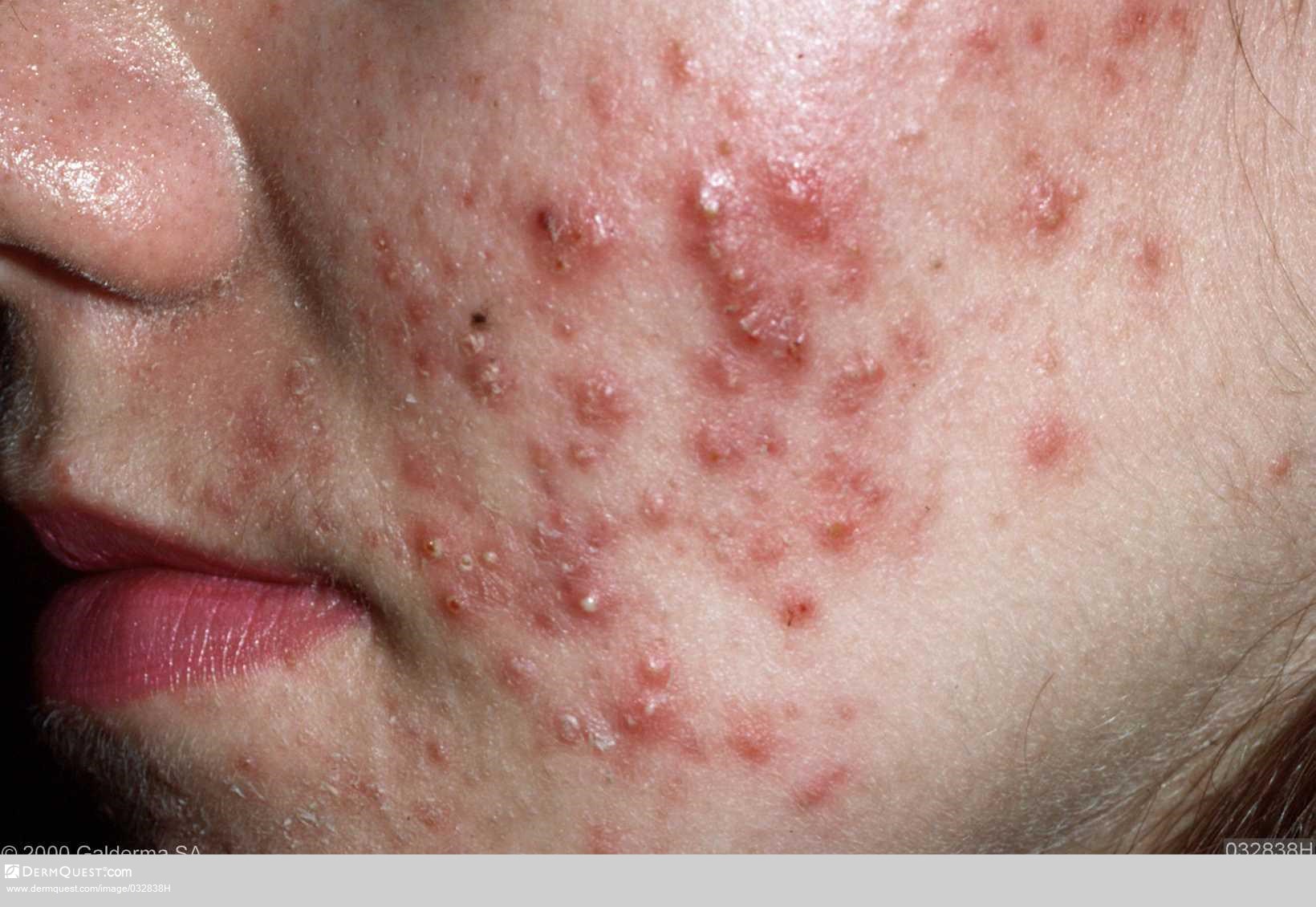 [Speaker Notes: www.dermquest.com/imagelibrary/acnevulgaris/032838H]
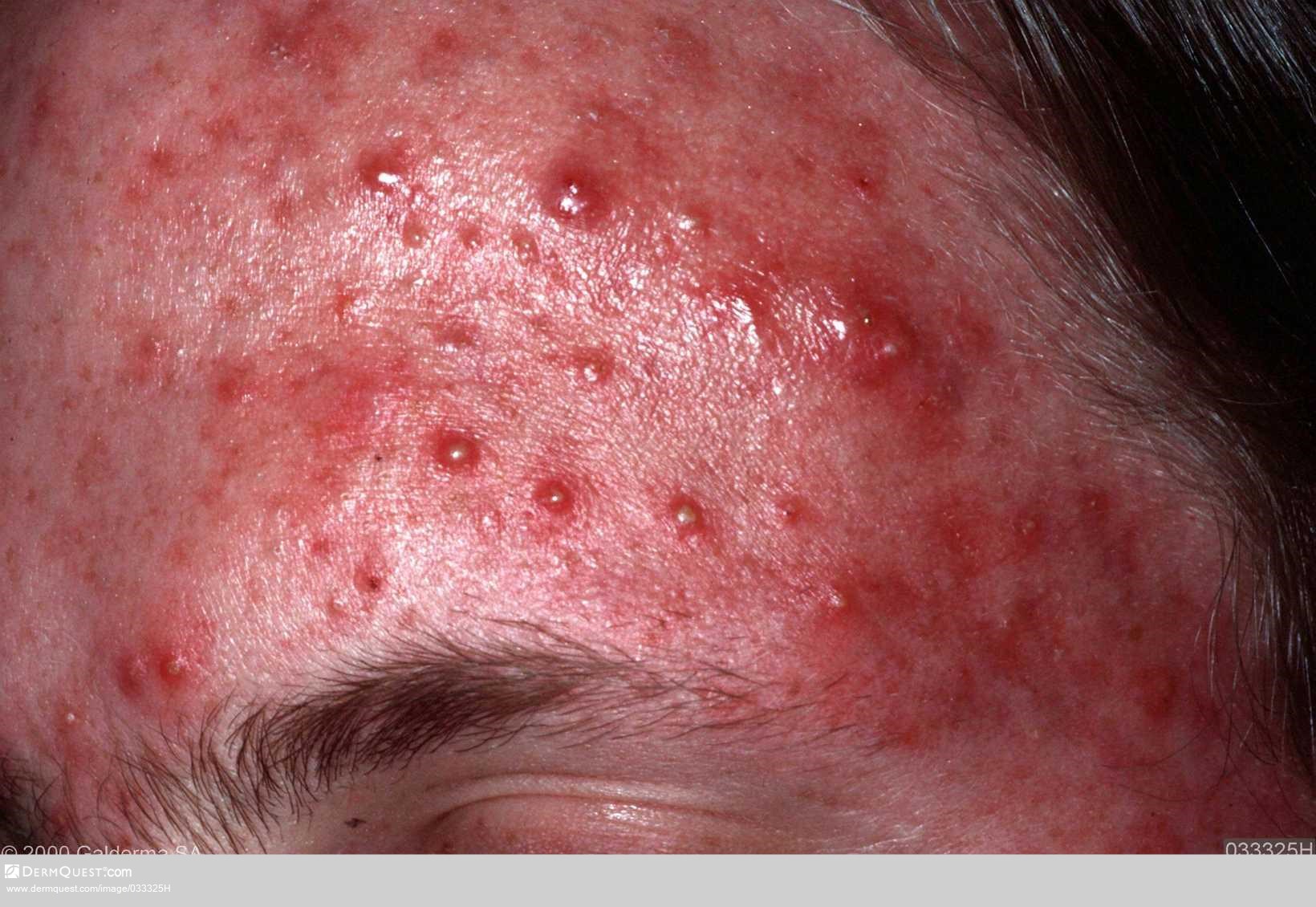 [Speaker Notes: www.dermquest.com/imagelibrary/acnevulgaris/033325H]
Discussion on treatment
BPO
Topical retinoids
Topical antibiotics
Oral antibiotics
Hormonal anti-androgens
Combination
Refer
Case 3
20 year old man
Had acne since 14
Has been self-conscious about it for 6 months
Has had one short course of antibiotics – worked initially but when discontinued came back
Doesn’t use topicals

    How would you treat?
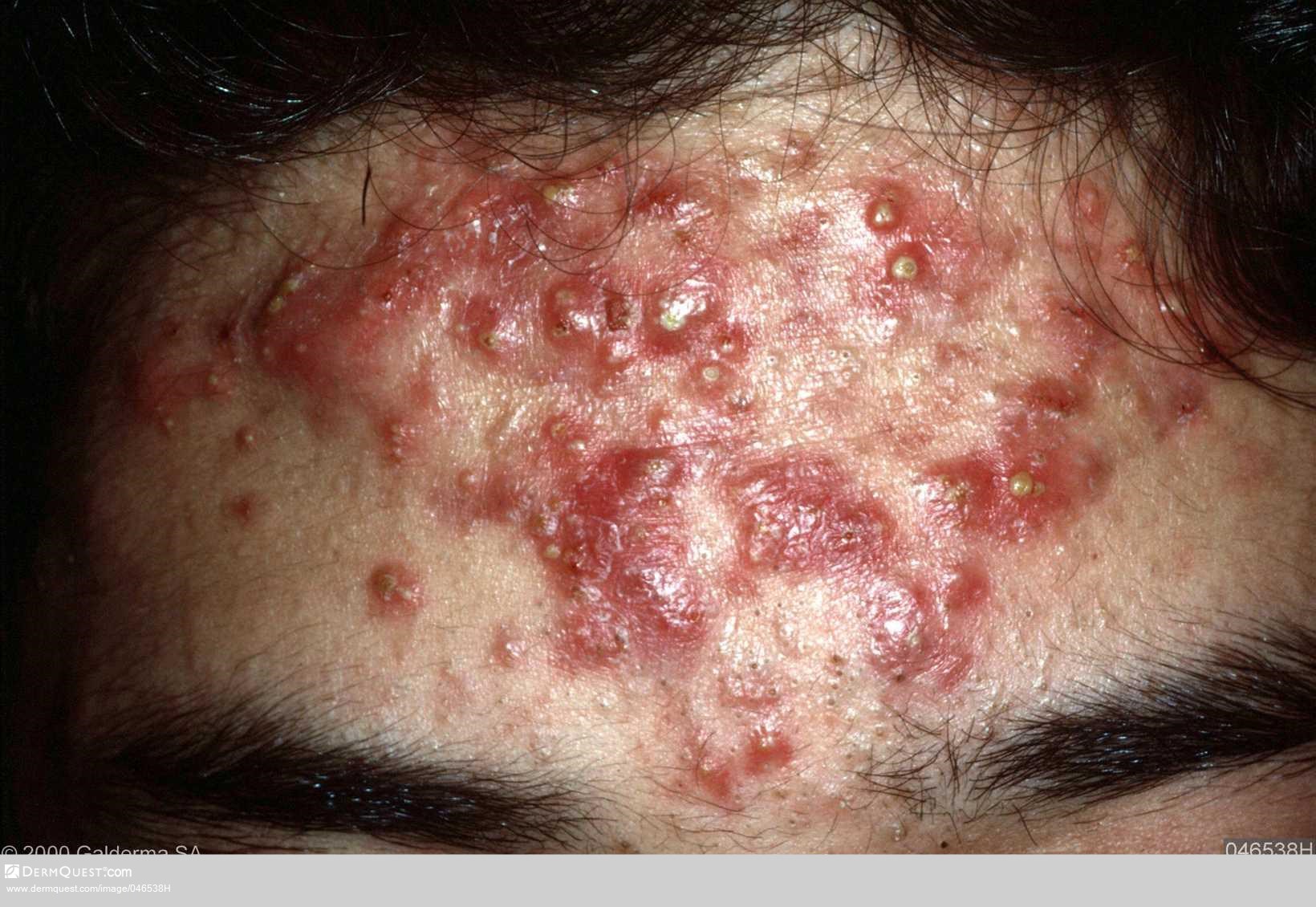 [Speaker Notes: www.dermquest.com/imagelibrary/acnevulgaris/046538H]
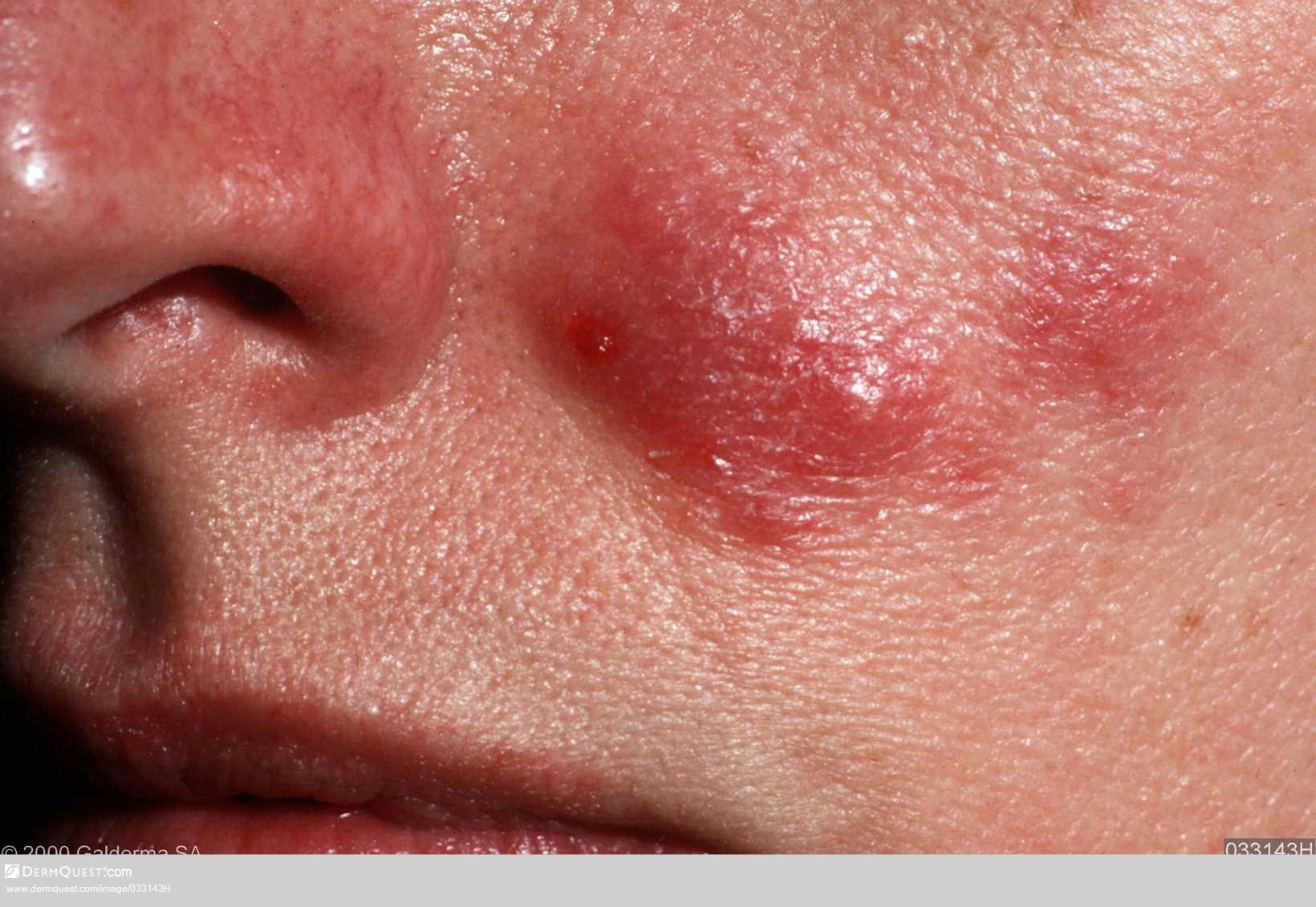 [Speaker Notes: www.dermquest.com/imagelibrary/acnevulgaris/033143H]
Discussion on treatment
BPO
Topical retinoids
Topical antibiotics
Oral antibiotics
Combination therapy
Refer
Oral isotretinoin
Vitamin A derivative
Mandatory monitoring
Teratogenic 
Dose - weight calculated
Counselling
Prescribed only by or under supervision of consultant dermatologist
Effective
Skin care for acne patients
No need to overdose on cleansing!
Soap free cleansing/soap substitute washes
Use non-comedogenic cleansers, make up and moisturisers (oil free)
Avoid greasy/occlusive products
Educate on avoidance of squeezing and associated scarring
[Speaker Notes: Frequently asked questions]
Scarring
Keloid
Hypertrophic
Atrophic
Ice pick

Treatment limited on the NHS – individual
funding
[Speaker Notes: Keloid – overgrowth of fibrous tissue
Atrophic  - depressed well defined
Hypertrophic – excessive collagen giving a raised scar
Ice pick – narrow and deep
Funding is a problem and is on IFR (individual funding request) and you have to prove exceptionality over the rest of people with scarring]
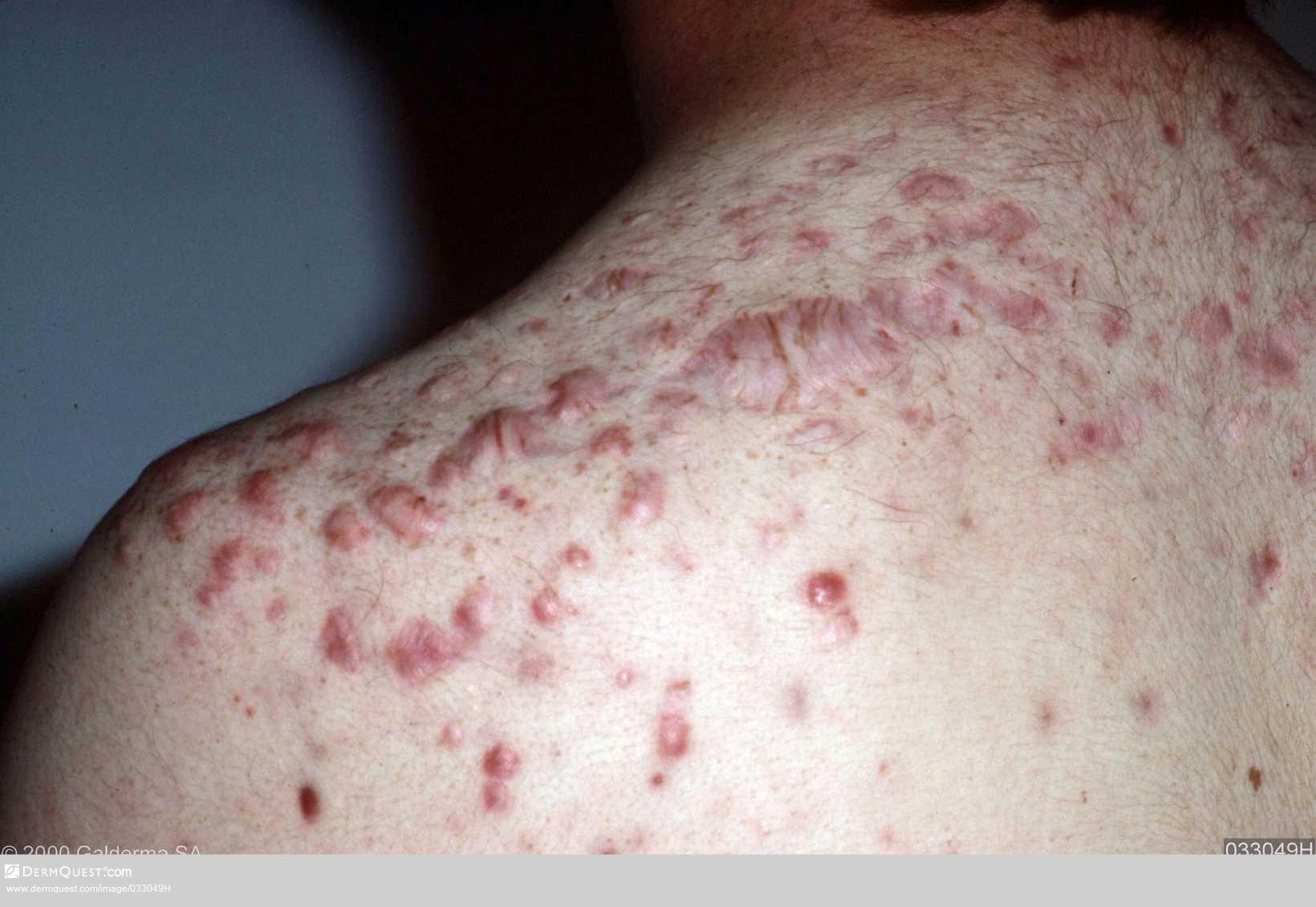 [Speaker Notes: www.dermquest.com/imagelibrary/acnevulgaris/033049H
Keloid scarring]
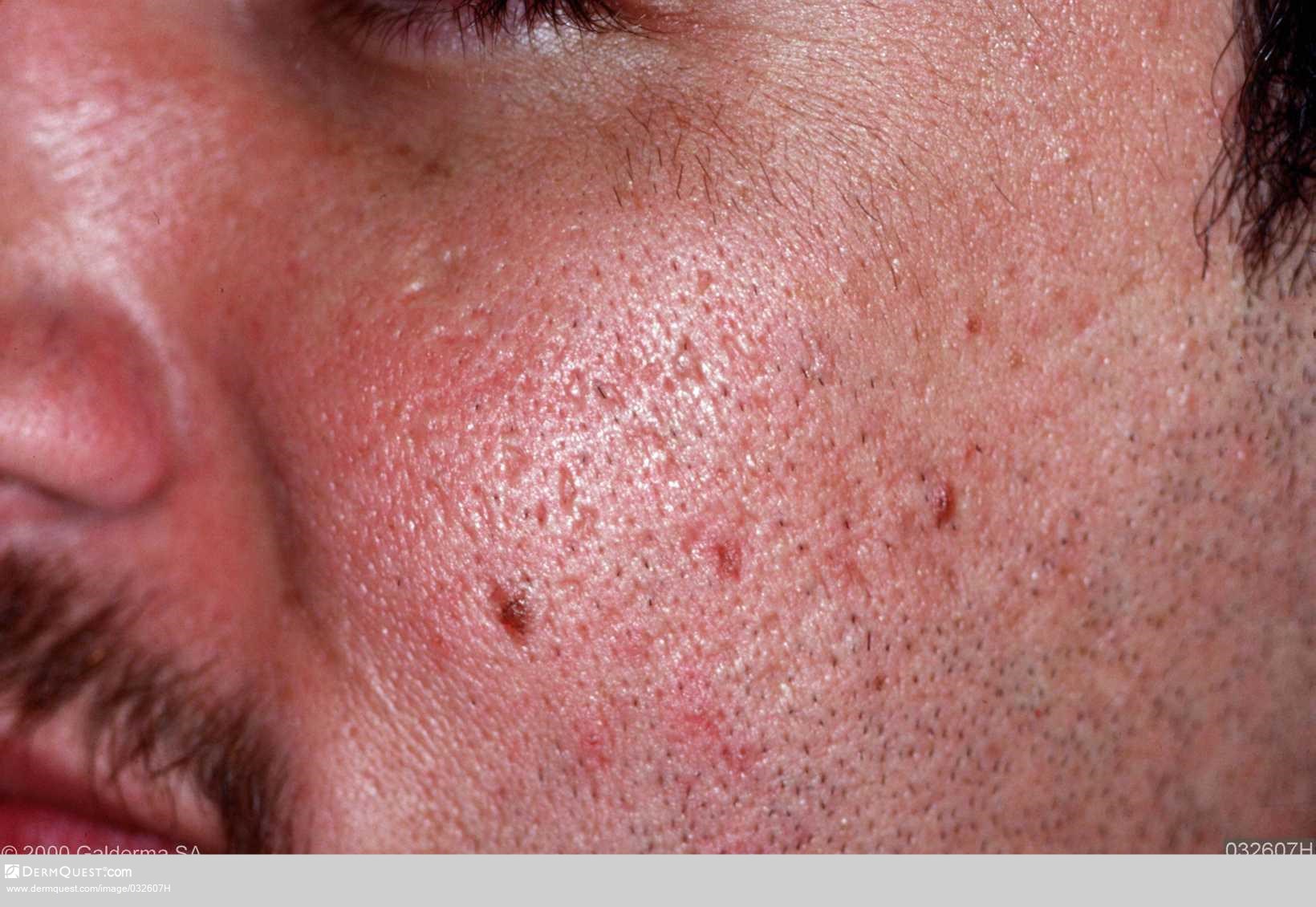 [Speaker Notes: www.dermquest.com/imagelibrary/acnevulgaris/032607H]
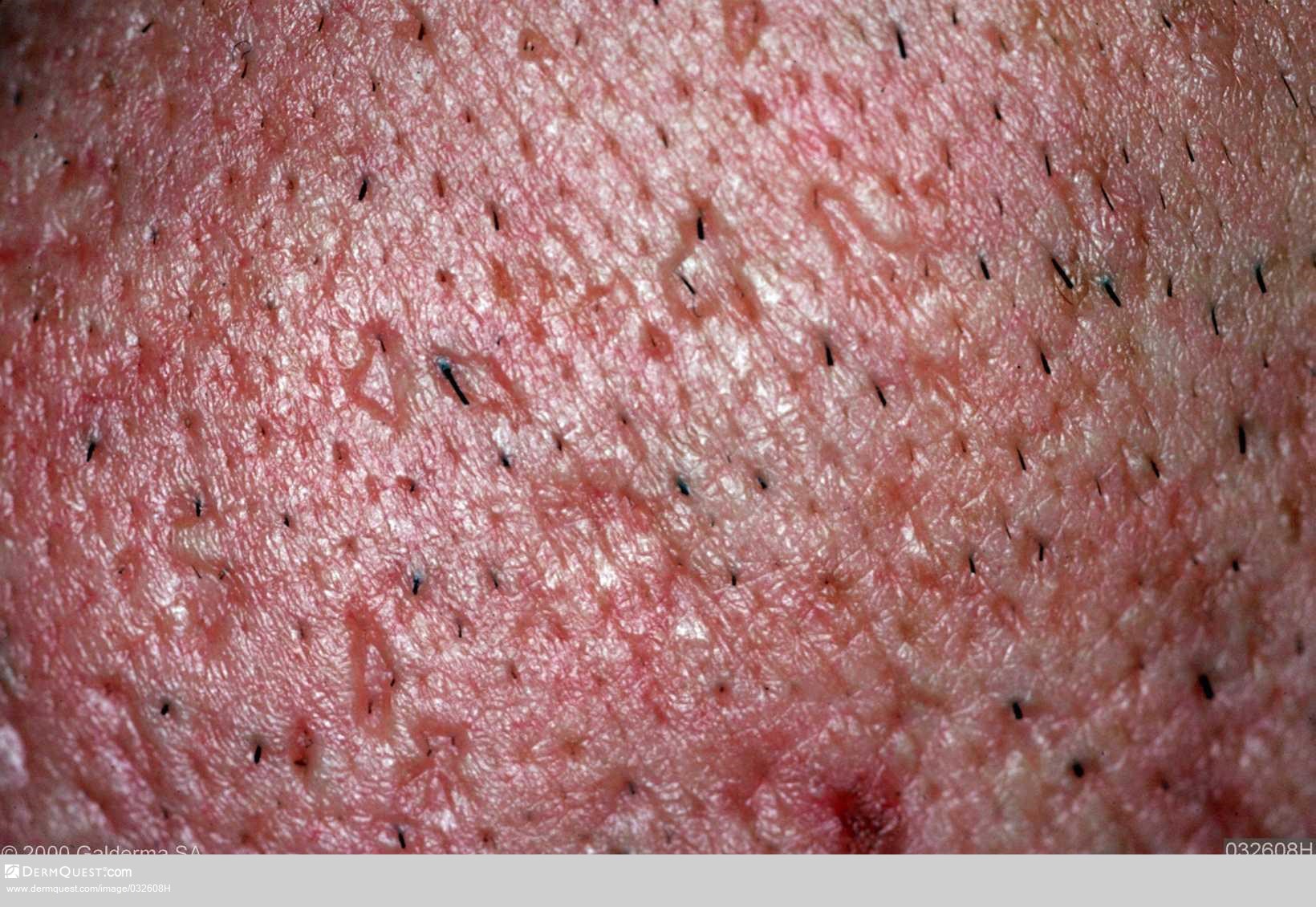 [Speaker Notes: www.dermquest.com/imagelibrary/acnevulgaris/032608H
Close up atrophic and ice pick scarring]
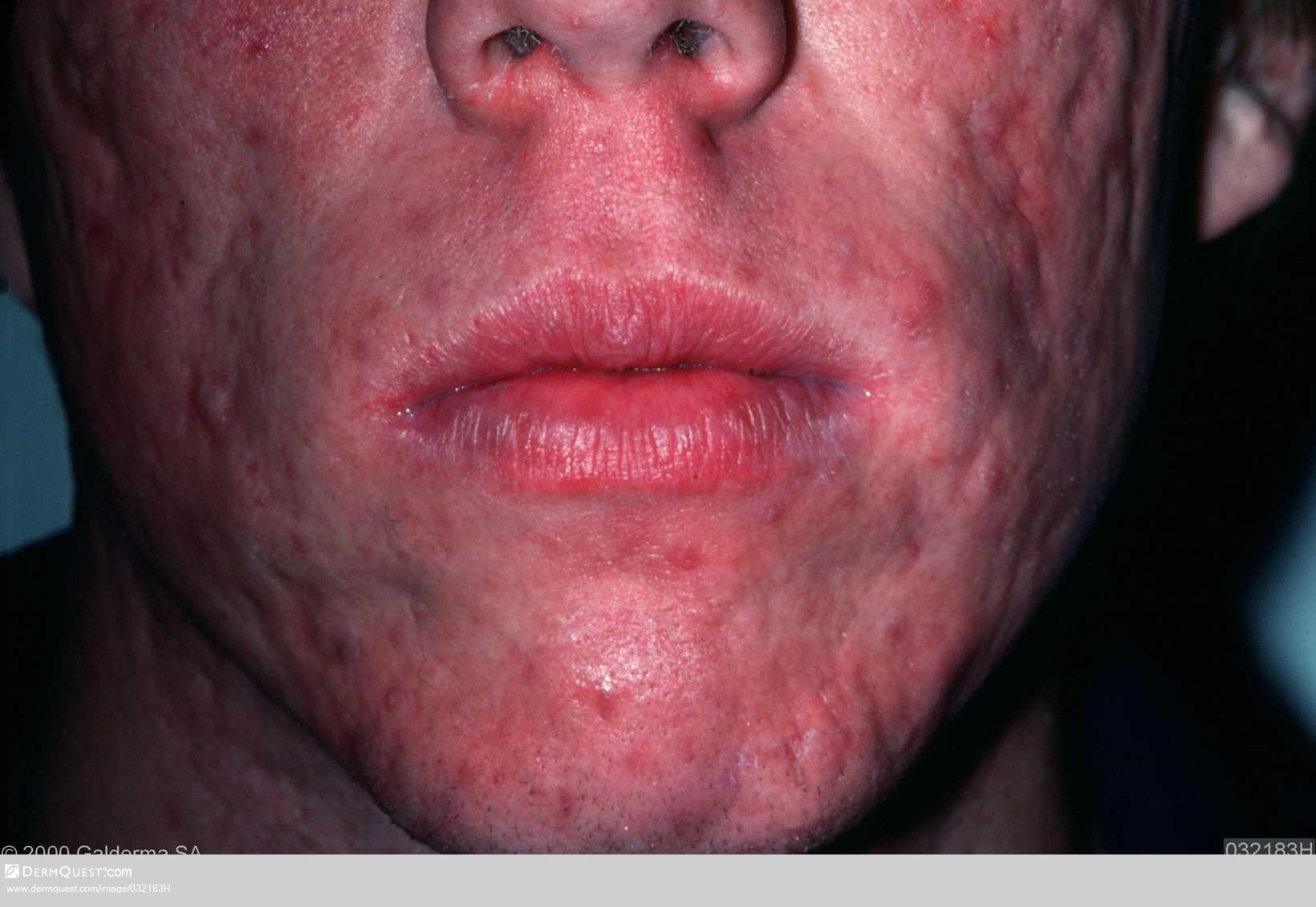 [Speaker Notes: www.dermquest.com/imagelibrary/acnevulgaris/032183H]
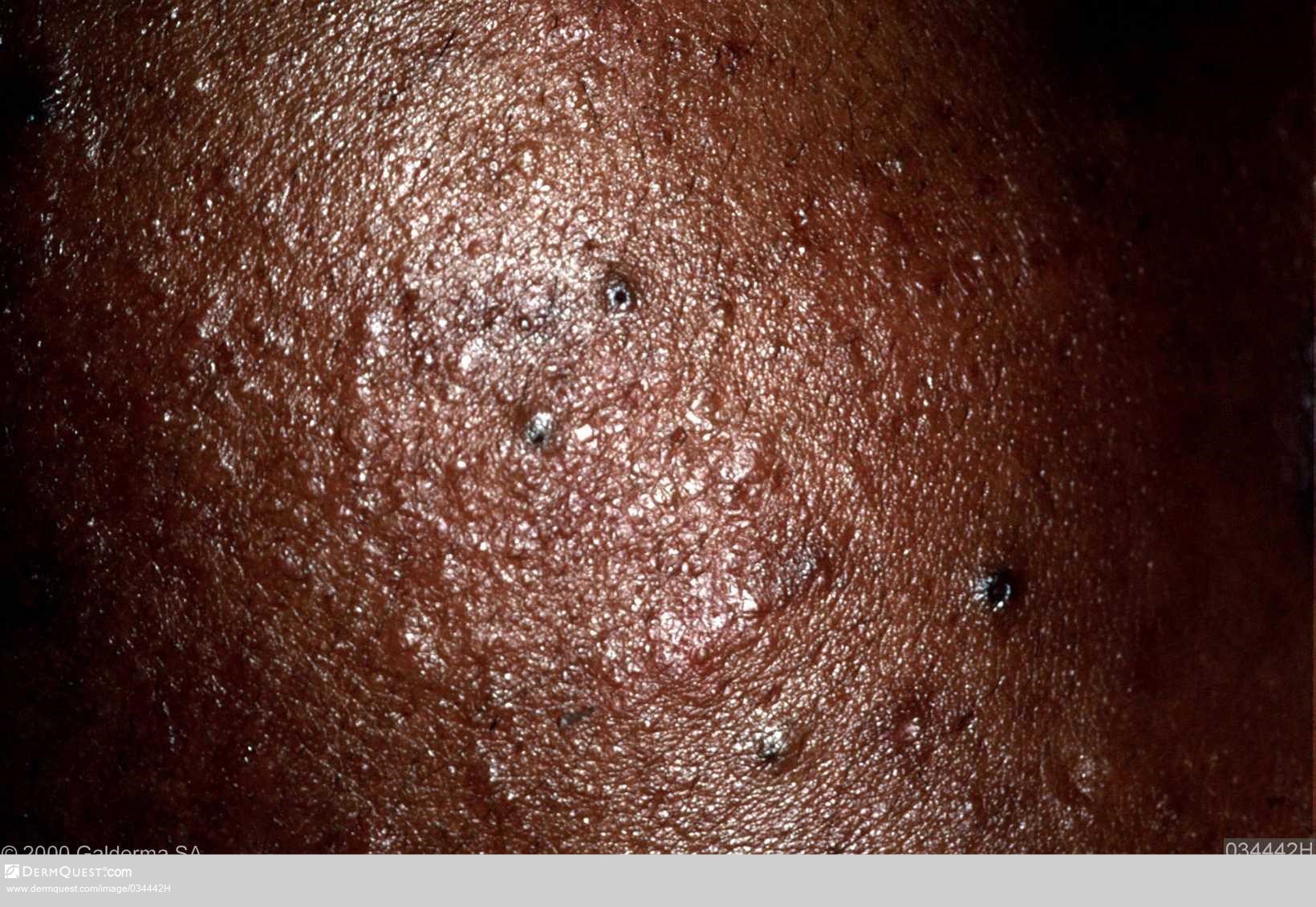 [Speaker Notes: www.dermquest.com/imagelibrary/acnevulgaris/034442H
hyperpigmentation]
Key to success
Understanding the condition
Understanding the treatments
Build up tolerance to manage side effects
Consider lifestyles when prescribing
Good concordance with treatments
No quick fix
Flexibility in approach
Ongoing psychological support
[Speaker Notes: To achieve patient concordance there are some keys to success]
Referral
See local pre-referral guidelines
References
Ashton R, Leppard B & Cooper H (2014) Differential Diagnosis in Dermatology 4th Edition, Oxford
Thiboutot D et al (2013) A call to limit antibiotic use in acne, J Drugs in Dermatol 2013; 12 (12): 1331 - 1332
www.PCDS.org.uk/acne
www.euroderm.org/edf/acne 2011
http://cks.nice.org.uk/acne-vulgaris 2014